Intermagnet Meeting Online, September 27 – October 1, 2021
Report on definitive data timelinesDefinitive Data Subcommittee
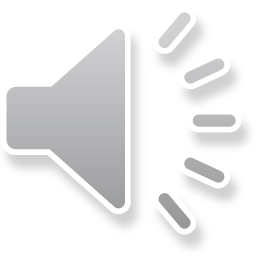 One-minute definitive data collectionSummary of 2017, 2018, 2019, 2020 (situation in mid-September, 2021)
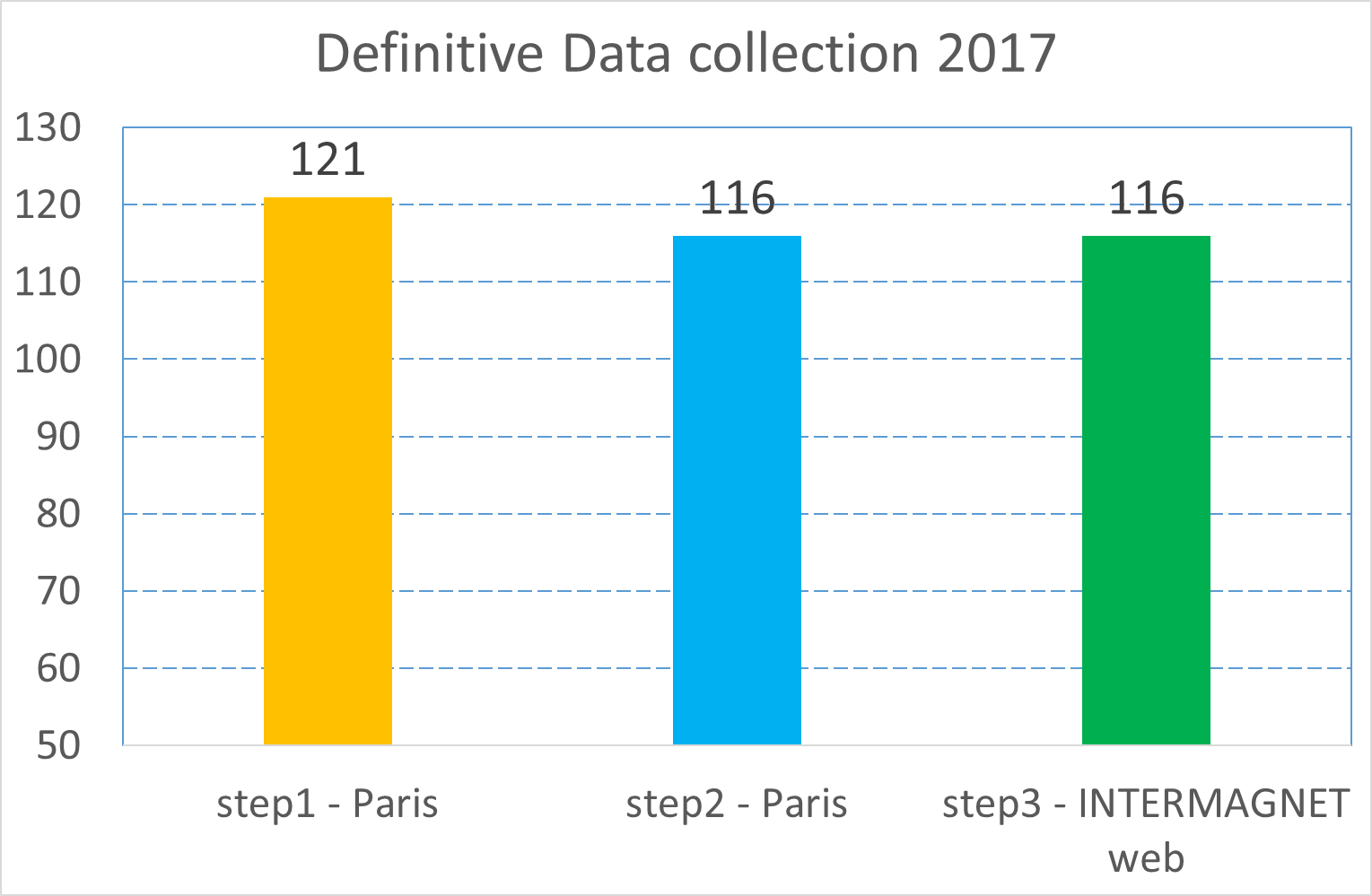 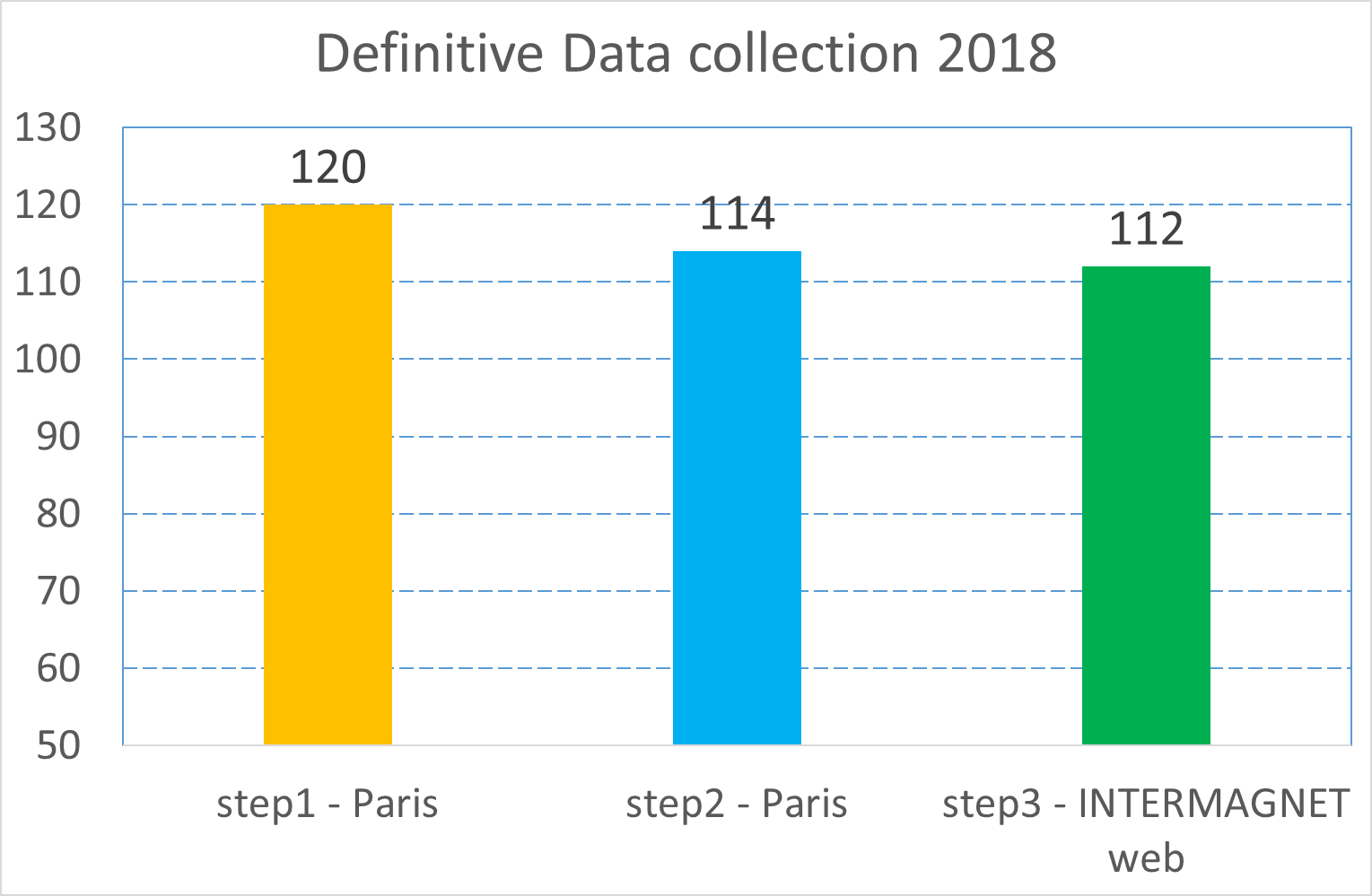 Will be 
published 
as DOI
soon
Already 
published 
as DOI
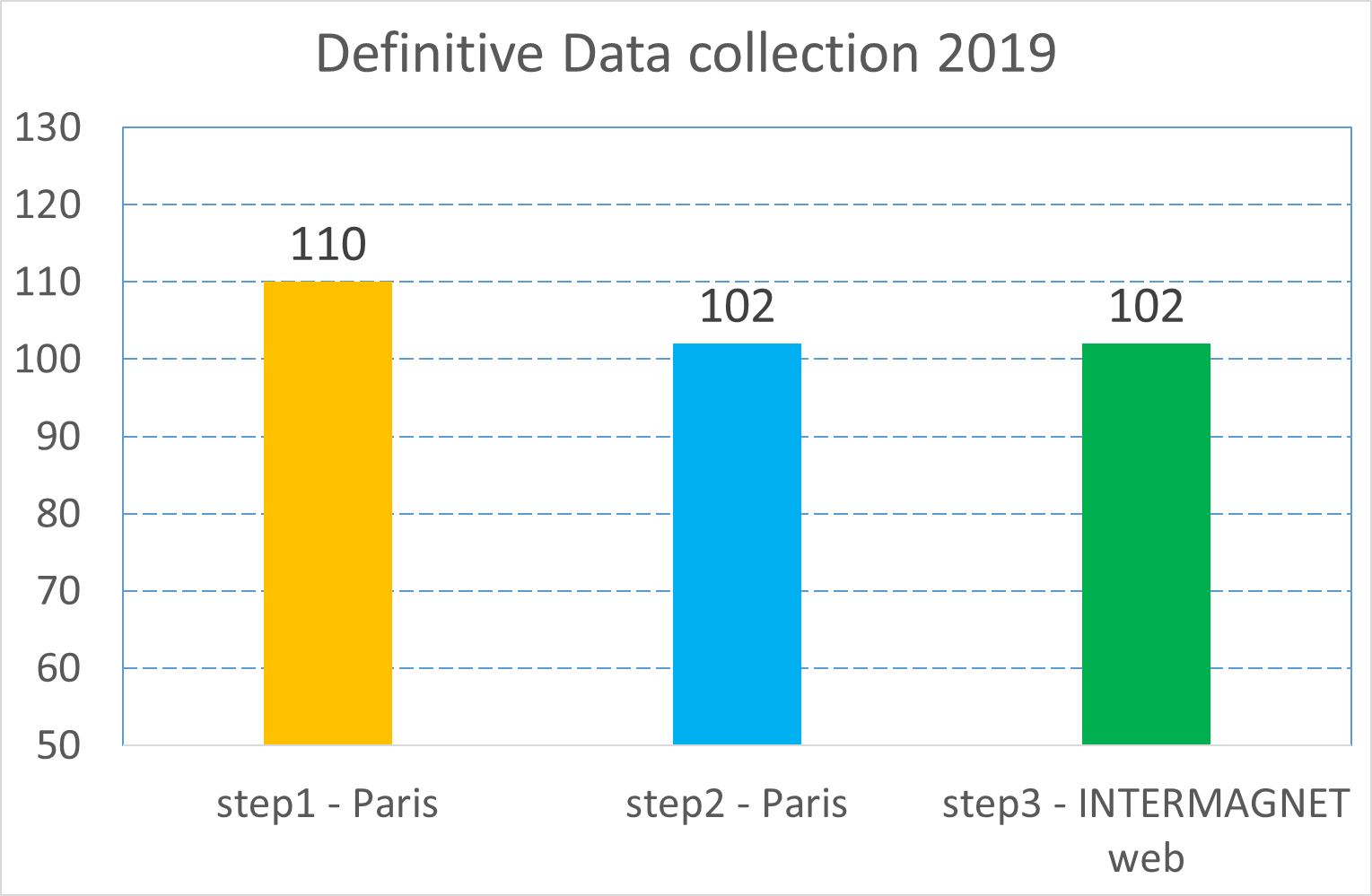 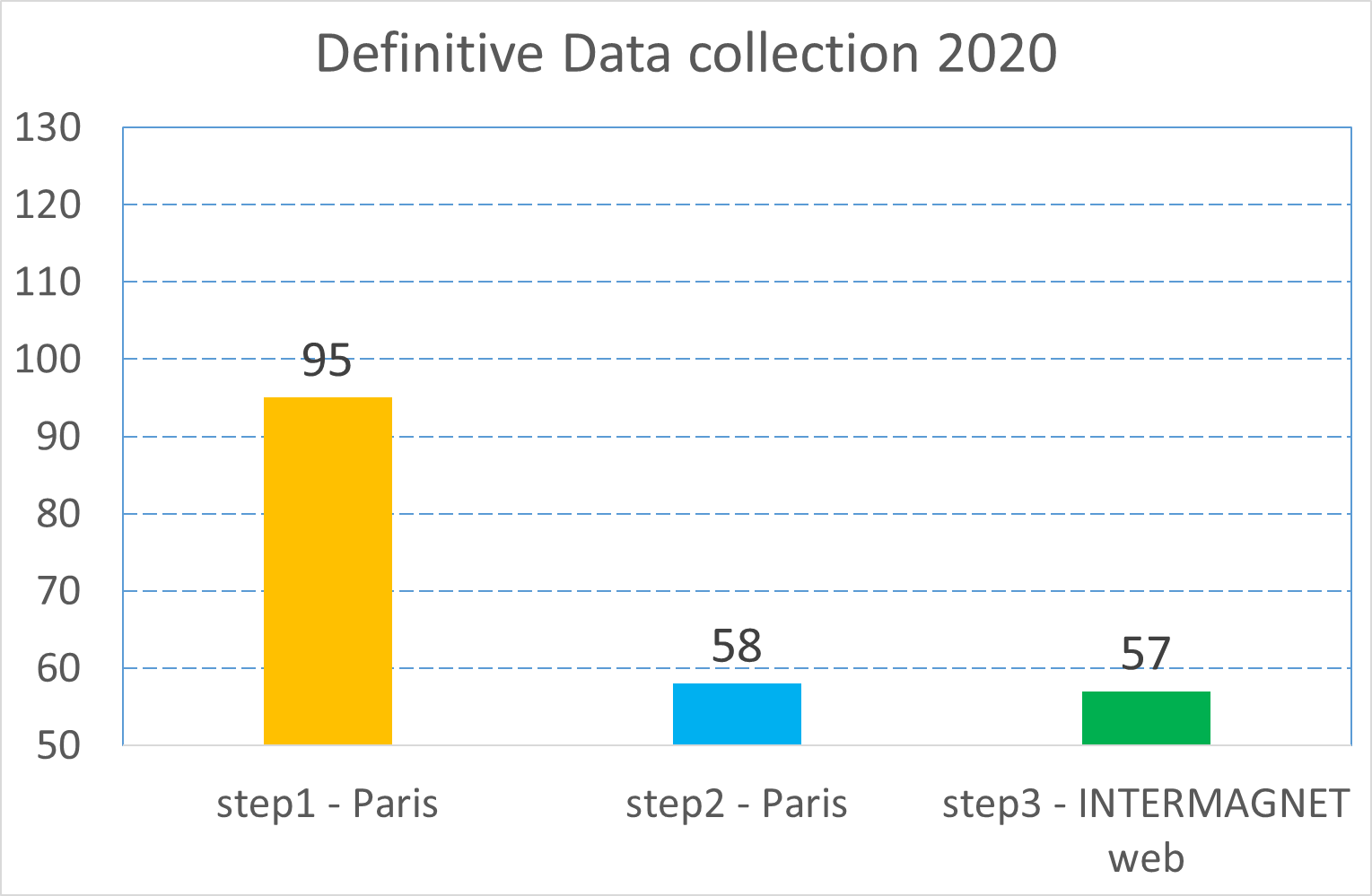 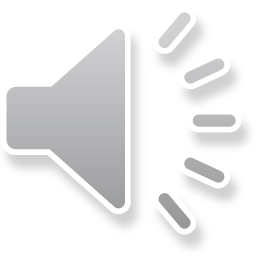 Current state on IRDS/DOI publications of 1-min definitive(changes since Internet 2021 March online Meeting)
IRDS2016  (1991-2016) DOI fully released after March 2021 Meeting








IRDS2017  (1991-2017) DOI fully released after March 2021 Meeting









IRDS2018 (1991-2018) is very close to completion

      Remains to be done final completion country/institute metadata files
       Remark: new country/institute maps have been prepared by Achim
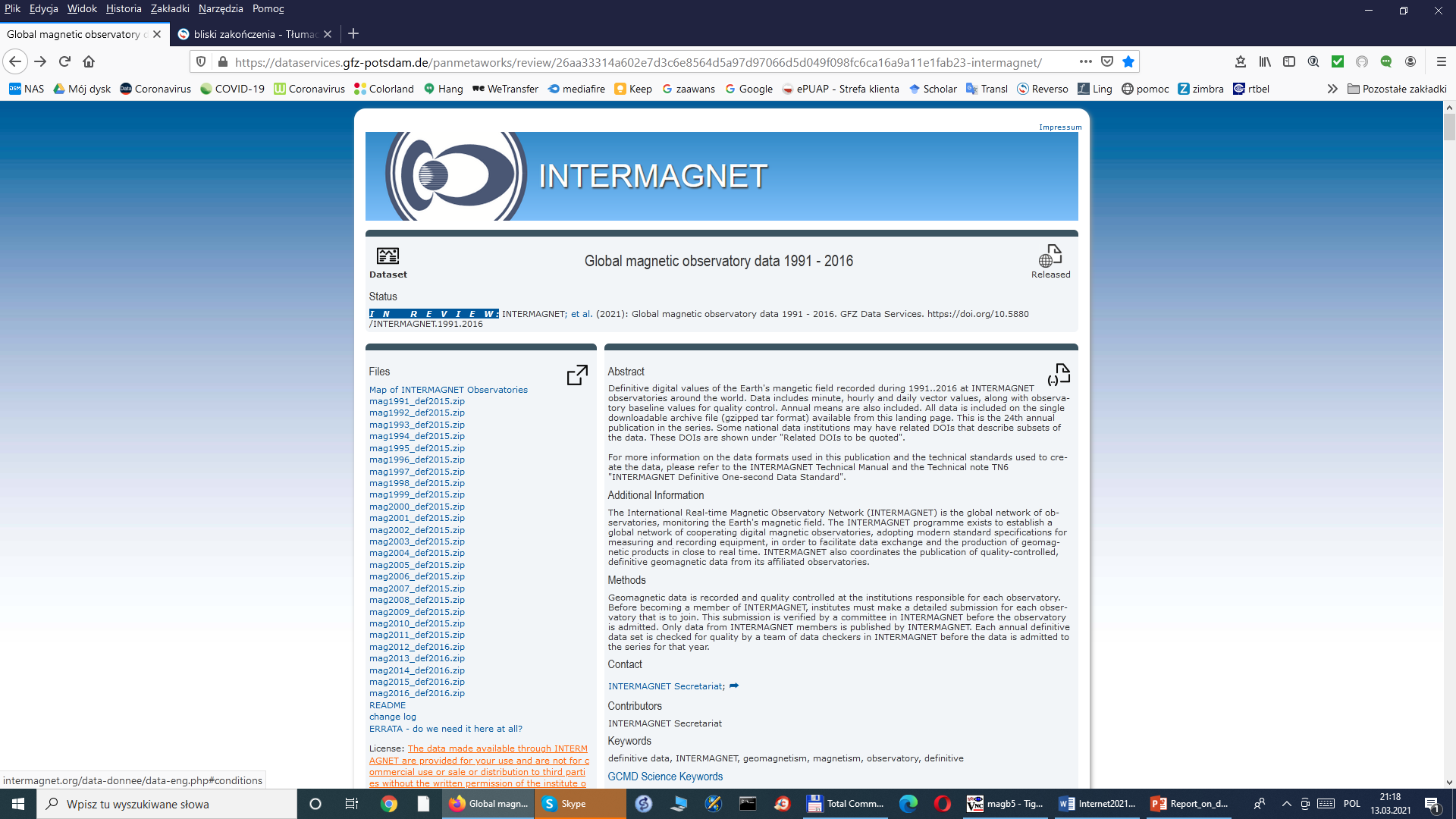 2016     116 IMOs
1991-2016     147 IMOs
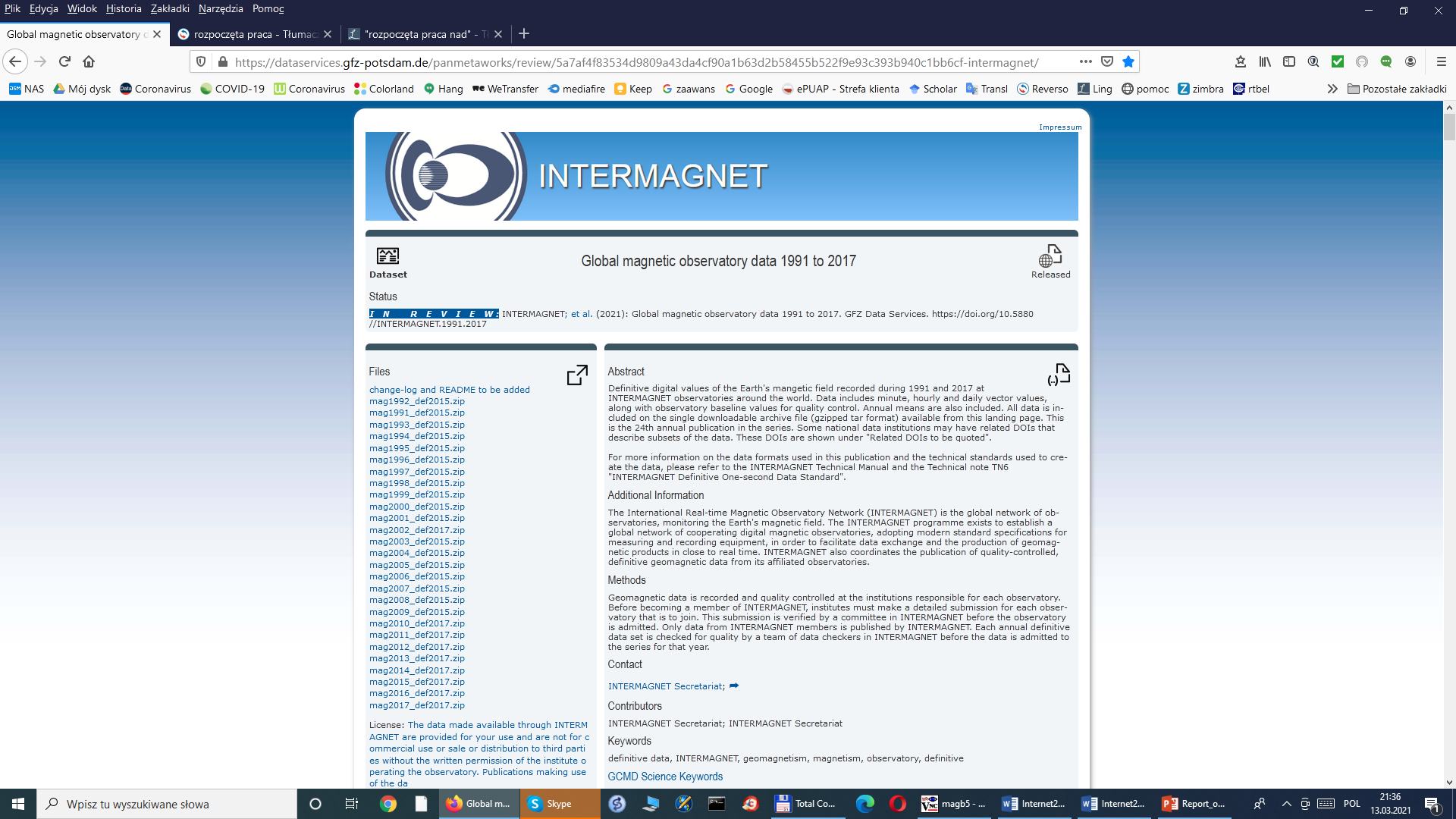 2017     114 IMOs
1991-2017     148 IMOs
2018     110 IMOs
1991-2018     149 IMOs
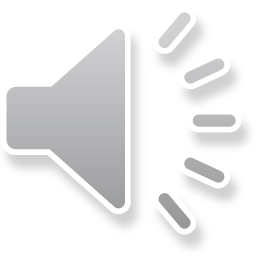 Example of country/institute maps prepared for IRDS2018
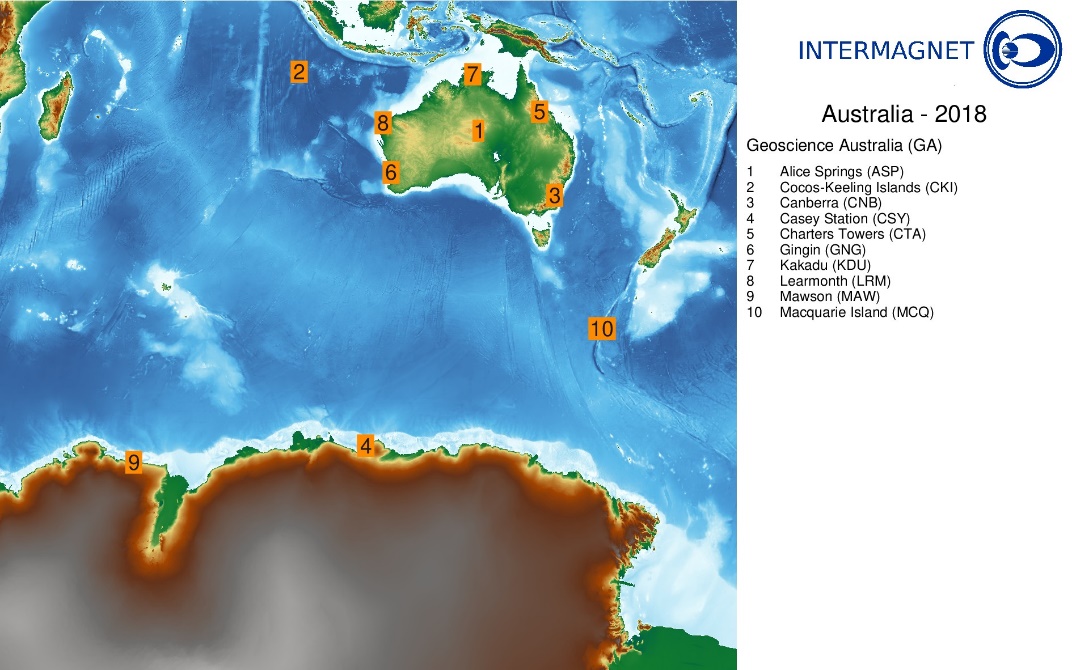 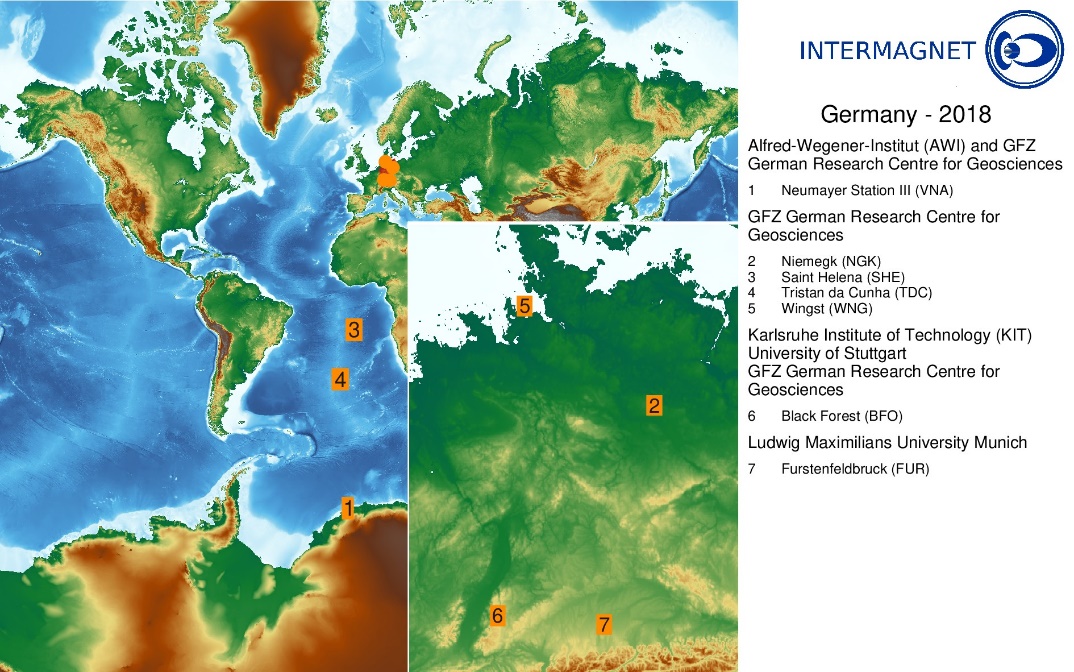 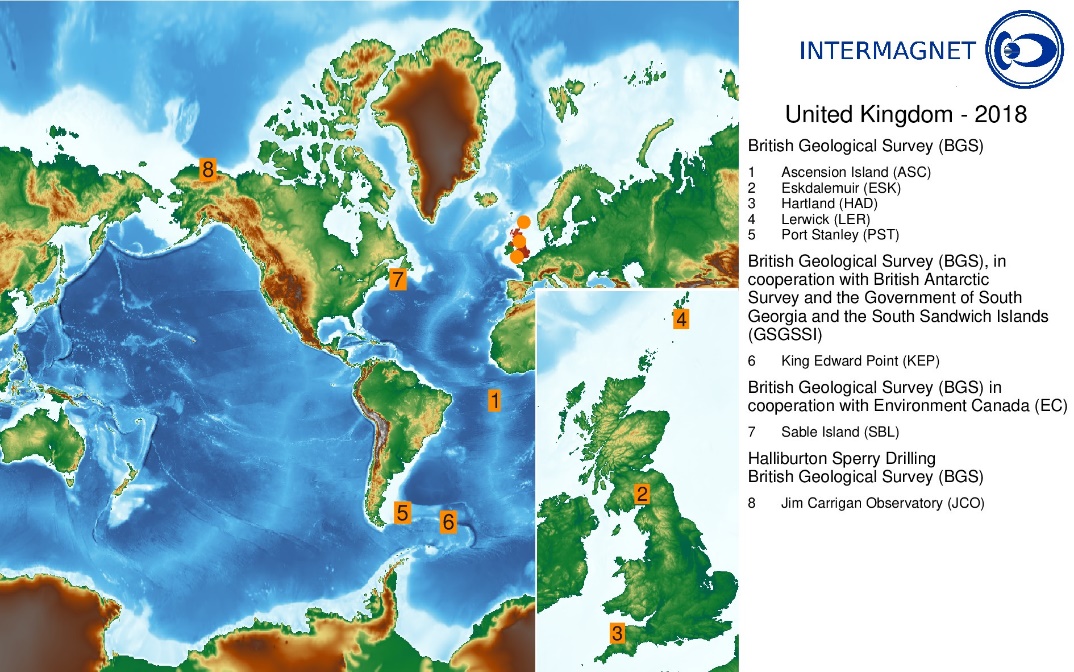 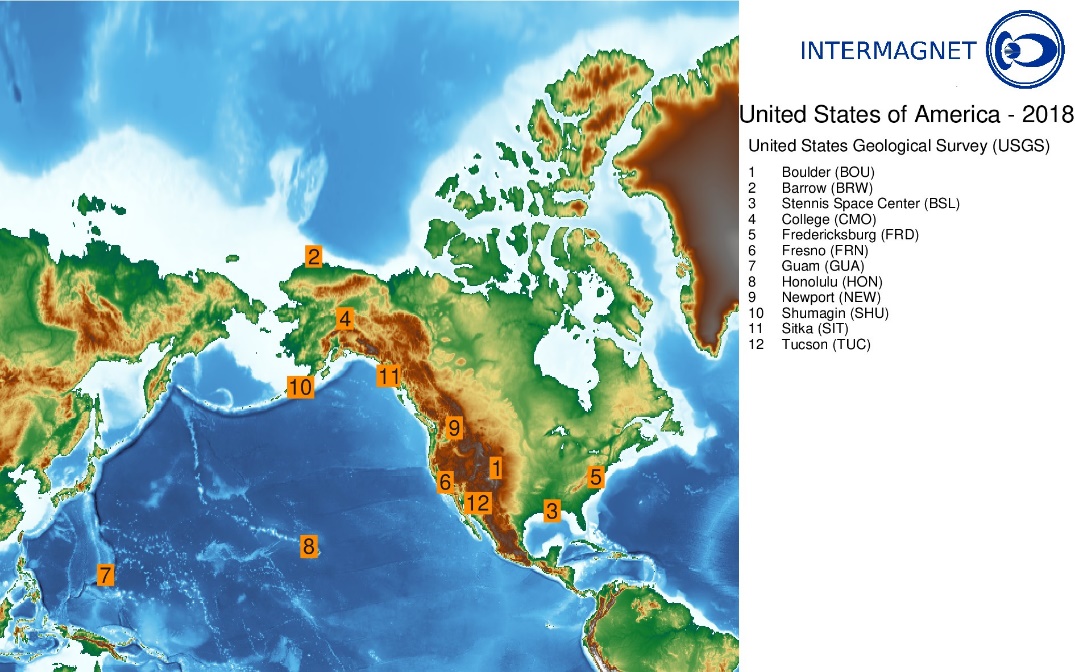 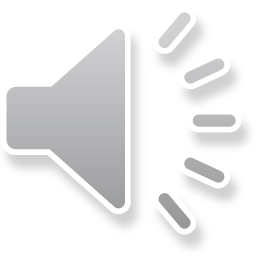 Summary of released DOI so far
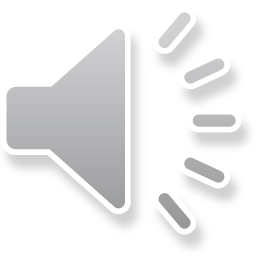 Thank you for your attention !
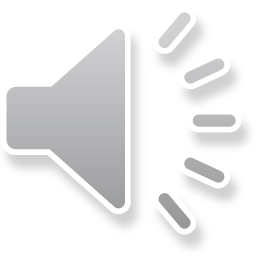